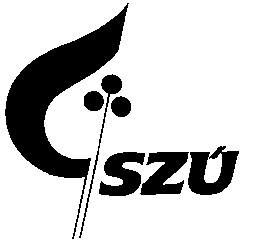 Jak probíhala EPIDEMIOLOGICKÁ PILOTNÍ STUDIE  „PANCAKE“
Zlata Kapounová
Marcela Dofková, Jiří Ruprich, 
Irena Řehůřková, Jitka Blahová, Lucie Martykánová
Státní zdravotní ústav
Centrum zdraví, výživy a potravin                                     
Palackého 3a                                                                                                                                                   
612 42 Brno
PANCAKE (2010-2011)Pilot study for the Assessment of Nutrient intake and food Consumption Among Kids in Europe
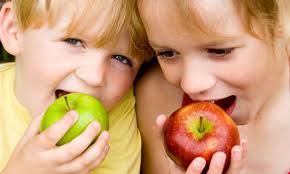 = Pilotní studie pro odhad přívodu živin                          a  spotřeby potravin u dětí v EU

Charakter: populační studie, cílená na skupinu dětí, cross-sectional, sběr dat na individuální úrovni

Příprava na první celoevropský průzkum spotřeby potravin „EU MENU“ 

Zadavatelem projektu - EFSA
Pozn. “What’s on the Menu in Europe? (EU Menu)”
Současná situace
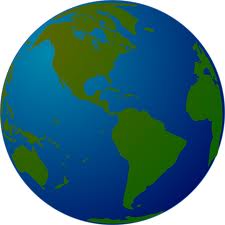 V mnoha zemích jsou již prováděny národní průzkumy spotřeby potravin - poskytují cenné informace pro národní politiku, zejm. v oblasti výživy 

Použitá metodika v dané zemi však ne vždy poskytuje data, která jsou dostatečně vhodná pro posouzení zdravotních rizik a hodnocení přívodu nutrientů (UI - usual intake)

Národní data o spotřebě potravin bohužel nelze mezinárodně srovnávat kvůli rozdílnosti metodik
Projekt PANCAKE
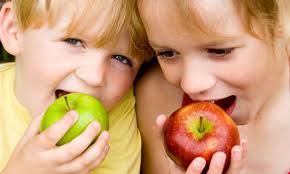 Cíl:
Příprava a testování harmonizované metodologie sběru dat o spotřebě potravin u dětí < 10 let
	(vs „PANEU“ – adolescenti, dospělé a starší osoby).

Ověřit proveditelnost v reálných podmínkách 
		(ČR, Belgie)

2010 – 2011 (Nizozemí, Belgie, ČR, Dánsko, IARC)
[Speaker Notes: Koordinátor – Nizozemí; Pilotní projekt – Be a ČR, Dánsko – Atlas porcí, IARC - EpicSoft]
Projekt PANCAKE
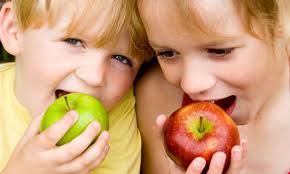 Proč děti?
Děti jsou považovány za nejvíce rizikovou skupinu      z hlediska hodnocení dietární expozice – vyšší spotřeba potravin na kg t.hm. (=vyšší stupeň expozice)

Národní data o spotřebě potravin u dětí nejsou v řadě zemí k dispozici nebo jen v omezené míře; odlišná metodika

Hodnocení přívodu nutrientů u dětí je nejdiskutovanější část všech nutričních studií
EFSA doporučenípro sběr dat o spotřebě potravin na národní úrovni
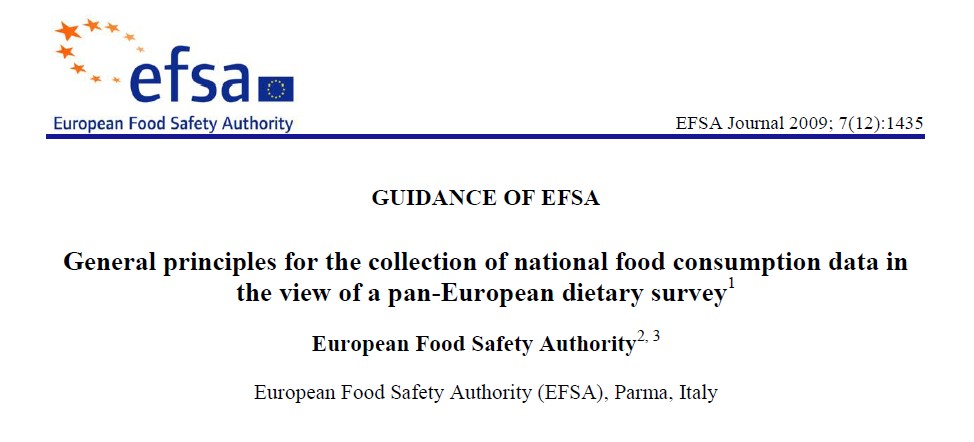 http://www.efsa.europa.eu/en/efsajournal/pub/1435.htm
EFSA doporučení - UPDATEDoporučená metodika pro EU Menu(zkušenosti Pancake + Paneu)
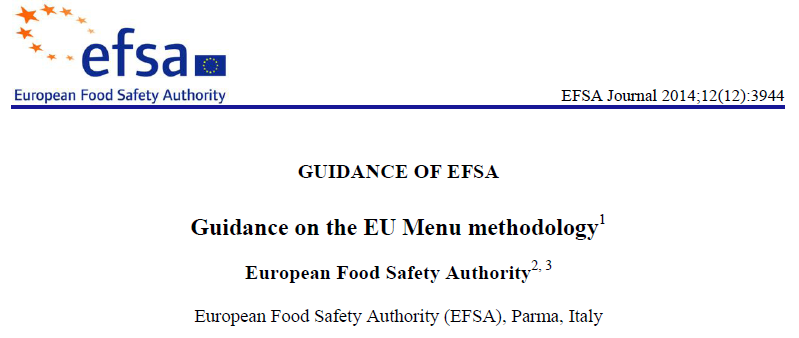 http://www.efsa.europa.eu/sites/default/files/scientific_output/files/main_documents/3944.pdf
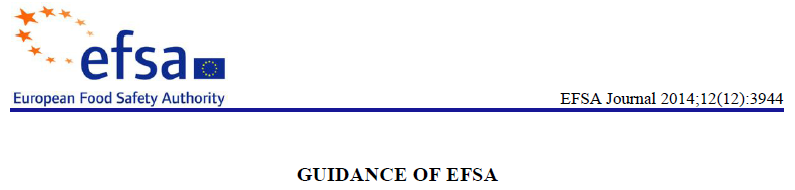 EU Menu - Cíle
Detailní, harmonizovaná a vysoce kvalitní data          o spotřebě potravin ze všech zemí EU pro potřeby hodnocení dietární expozice
Horizont r. 2020
Pokrývá všechny populace: 3m – 74 let
Participace již 14(2016), resp.19 (2017)zemí z 28
Využívá zkušenosti pilotních studií PANCAKE a PANEU
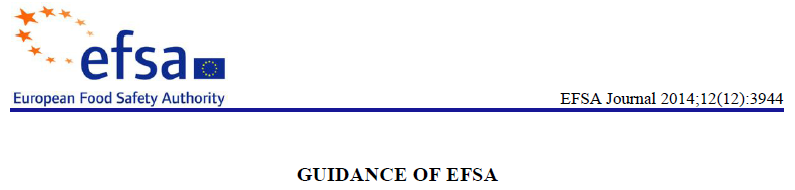 EU Menu
-     Study organisation and planning of a national dietary survey

Výběr reprezentativního vzorku populace 
	
Metodika sběru dat o spotřebě potravin 
	
Nástroje pro sběr dat o spotřebě potravin 
	
Sběr ostatních dat (mimo záznam spotřeby potravin)
	
Kontrola kvality dat
Study organisation and planning of a national dietary survey
Plánovat s 1-2letým předstihem !
Schválení: Etická komise, další regulační orgány (Národní registr) 
Nutriční software (vytvoření „country-specific food list“)
Validace použitých nástrojů (dotazníky, atlasy porcí, software)
Nábor a školení tazatelů 
Technické zajištění studie (PC/notebooky, telefony, karty, měřící přístroje, software; tisk materiálů; cestovné)
Provést pilotní studii
Medializace, propagace = zvyšuje response rate
EU MENU 1. Výběr reprezentativního vzorku populace
Definovat tzv. „Sampling frame“ (= výběrový rámec - seznamem položek „sampling units“ definujících cílovou populaci, př. věk, pohlaví, geografická oblast); 
	cíl: sjednotit proces výběru vzorku mezi zeměmi

Preferován Registr obyvatel dané země (dále dle specifik cílové skupiny – zdravotní registr vybraných lékařů specialistů, ZŠ a MŠ, telefonní seznamy)

Metoda – náhodný výběr („random sampling“)
     - vícestupňový náhodný výběr (random multistage sampling method; věk-pohlaví-region-urban/rural); vs nenáhodný výběr -> kvótní výběr (quota sampling method)
	- adekvátní metoda snižuje riziko výběrového zkreslení
PANCAKE 1. výběr reprezentativního vzorku
Metodou náhodného výběru     z Registru obyvatelstva ČR vybráni respondenti z JM kraje dle věku, pohlaví a místa bydliště (Brno/venkov)

3 věkově kategorie dětí:
Od 3 - 11 měsíců
Od 12 – 35 měsíců
Od 36 měsíců do 10 let

Rodiče vybraných respondentů osloveni dopisem s nabídkou účasti ve studii
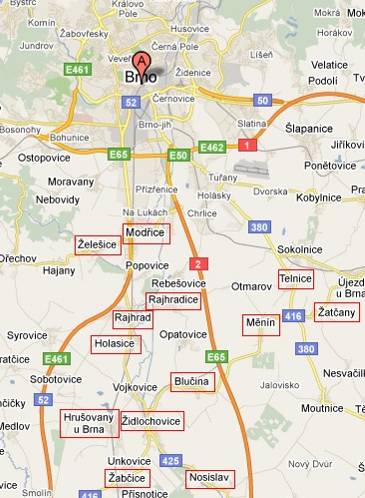 30 km
[Speaker Notes: Vícestupňový náhodný výběr, registr obyvatelstva]
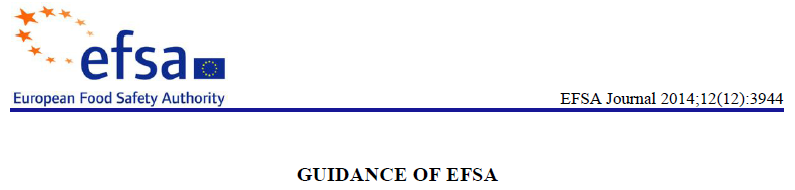 EU Menu
-     Study organisation and planning of a national dietary survey

Výběr reprezentativního vzorku populace 

-      Nábor a míra účasti
	
Metodika sběru dat o spotřebě potravin 
	
Nástroje pro sběr dat o spotřebě potravin 
	
Sběr ostatních dat (mimo záznam spotřeby potravin)
	
Kontrola kvality dat
Recruitment and participation rate
Snaha o co nejvyšší možnou účast oslovených (motivace odměnou)
Metoda náboru: dopis-osobní/tel.kontakt 3x
Informovaný souhlas
Přesné kódování a definování účastníků (př. vhodný/nevhodný, plně/částečně participující, neparticipující)
PANCAKE 2. Metodika sběru dat o spotřebě potravin
Pro děti do 10 let je doporučena záznamová metoda
Testovány:
a) 3-denní záznam stravy*
b) 2 x 24-h záznam s rozhovorem* (rozestup min. 7 dnů)
   = „computerised 24-hour recall interview“

Své vlastní záznamy vedly rovněž kojící matky
Záznamy doplněny frekvenčním dotazníkem (méně často konzumované potraviny), užívání doplňků str.
Přiděleny kombinace dnů (zastoupeny pracovní i víkendové dny)
Správně - časové rozložení sběru dat do všech ročních období
*asistovaný = vyplněný dospělou osobou pečující o dítě
PANCAKE 2. Metodika sběru dat o spotřebě potravin
2010 – Příprava materiálů
2011 – Sběr dat
duben – červenec
2 x 1D Studie
2 x 1denní as. recally
leden – březen
3 D Studie
3denní záznam
96 
respondentů
96 
respondentů
32 kojenců
32 batolat
32 dětí
32 kojenců
32 batolat
32 dětí
PANCAKE 2. Metodika sběru dat o spotřebě potravin
Určování množství zkonzumovaných potravin
Neexistuje jeden „zlatý standard“ – nutno uzpůsobit zemi a věku respondentů, testovaný/validovaný nástroj; ideálně paralelně kombinovat více metod:
Vážení – je přesné, ale poměrně vyčerpávající pro respondenta; ne vždy jsou k dispozici váhy (stravování mimo domov)
Domácí odměrky  - lžička, hrneček, šufánek…
Atlas porcí – měl by být validovaný a národně specifický; 1 fotografie = 1 porce; v sérii by měly být minimálně 4 barevné fotografie, + foto domácí odměrky, + pravítko, velikost talíře
Údaje výrobců – lze využít hmotnosti uvedených na výrobku, % tuku ajn.
PANCAKE 3. Nástroje pro sběr dat o spotřebě potravin
Ve studii PANCAKE se testují
Materiály
Měřící přístroje
Software
Deníky pro záznam stravy
	Atlasy porcí
	Frekvenční dotazník
Kuchyňské váhy

Osobní váhy

Stadiometr
Infantometr
Epic-Soft
Data Entry Tool (acces)
PANCAKE 3. Nástroje pro sběr dat o spotřebě potravin                    VYBAVENÍ TAZATELE
PANCAKE 3. Nástroje pro sběr dat o spotřebě potravin
Záznam stravy, př. snídaně
PANCAKE 3. Nástroje pro sběr dat o spotřebě potravin
Př. frekvenční dotazník
Jak často za poslední měsíc konzumovalo Vaše dítě tyto potraviny:
PANCAKE 3. Nástroje pro sběr dat o spotřebě potravin
Př. Atlas porcí
Pozn. Velikost porcí musí být přizpůsobeny dětem, atlas lze doplnit pravítkem, fotografiemi nádobí (sklenice, dět. hrnky, misky), jednotkovými porcemi (hm. 1 ks).
PANCAKE 3. Nástroje pro sběr dat o spotřebě potravin
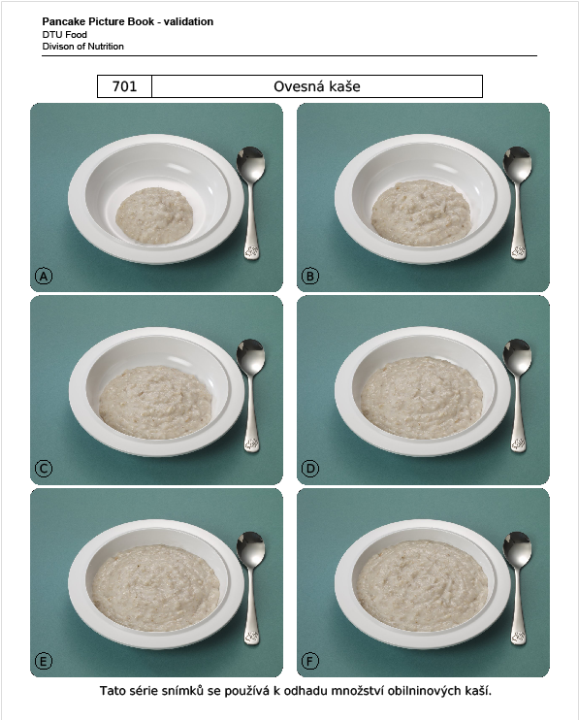 Př. Atlas porcí
Lze doplnit o národně specifické pokrmy 
ČR: krajíce chleba, pečivo, knedlíky, odměrky pro omáčky a mas.šťávy apod.
Pozn. Velikost porcí musí být přizpůsobeny dětem, atlas lze doplnit pravítkem, fotografiemi nádobí (sklenice, dět. hrnky, misky), jednotkovými porcemi (hm. 1 ks).
PANCAKE 3. Nástroje pro sběr dat o spotřebě potravin
Př. software Epic-Soft
Pozn. U kojených dětí nesledujeme množství vypitého mléka (odstřikování a měření objemu = velká zátěž pro maminky), pouze denní příležitosti – frekvenci kojení.
PANCAKE 3. Nástroje pro sběr dat o spotřebě potravin
Př. software Epic-Soft
An optimal interview time for a 24-hour CAPI recall would be around 30 minutes and the average time should not exceed 45 minutes.
Požadavky kladeny na nutriční software
should have been successfully used in previous dietary studies, preferably in a national survey, or have been successfully validated or tested.
allow the input of food, beverages and food supplements.
should describe and quantify each item using the national quantification methods (e.g. a validated picture, national standard portions based on real weights and similar). 
compatible with the EFSA FoodEx2 classification system.
Quantify the foods „as consumed“
PANCAKE4. Sběr ostatních dat (mimo záznam spotřeby potravin)
Údaje o stravovacích zvyklostech
	- FPQ (frekvenční dotazník), užívání doplňků stravy (pro hodnocení dietární a chemické expozice), diety a omezení
Socio-ekonomické informace
	- např. vzdělání, ekonomická aktivita rodičů
Antropometrické údaje
	- tělesná hmotnost a výška (děti<10 let změřit; děti>10 let a dospělí možno pouze sdělit bez měření)
PANCAKE5. Kontrola kvality dat
U dětí do 10 let
	- na úrovni populace srovnat zjištěný energetický přívod (EI) s odhadovaným bazálním energetickým výdejem (BMR) v závislosti na věku, pohlaví, tělesné výšce a hmotnosti
	- na individuální úrovni + koeficient PAL

U starších dětí
	- použití metody podle Goldberga (Goldberg cut-off points) pro identifikace „misreportérů“ (under-reporting, over-reporting)
PANCAKE  První výsledky
Odezva respondentů na dopis s nabídkou účasti ve studii (1. vlna dopisů)
192 dopisů
96 dopisů
Pozn. Response rate je u studií v dětské populaci obvykle vyšší než v jiných skupinách populace. Response rates varied from 47–52 % across countries in the pilot study (EU Menu Protocol, 2014).
PANCAKE  První výsledky
Charakteristika zákonných zástupců 
participujících respondentů:

3 D studie
Ve 100 % se jednalo o rodiče (94 % ženy), průměrný věk 33,7 let
Ve skupině kojenci  - 66 % kojících matek

2x1 D studie
Ve 100 % se jednalo o rodiče (97 % ženy), průměrný věk 33,2 let
Ve skupině kojenci – 62 % kojících matek
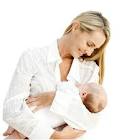 PANCAKE  První výsledky
PANCAKE  První výsledky
PANCAKE  První výsledky
PANCAKE  První výsledky
Účastníci studie z pohledu tazatelů

Spolupráce tazatelů s účastníky studie byla hodnocena jako velmi příjemná 

Snadná komunikace
Ochota spolupracovat  
Zájem o studii
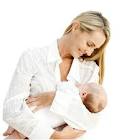 PANCAKE  První výsledky
Non-respondenti z pohledu tazatelů

Kontaktování non-respondentů je časově náročné
Telefonní kontakt není k dispozici
Někteří respondenti nepobývají na adrese trvalého bydliště, častou překážkou je také odlišné příjmení respondenta a zákonného zástupce

Non-respondenti jsou méně vstřícní a ochotní
Menší ochota vyplnit dotazník
V některých situacích se tazatelé necítí bezpečně

! Někteří non-respondenti se nakonec rozhodnou pro účast ve studii
cca 30 % oslovených non-respondentů se po osobním setkání s tazatelem rozhodlo zapojit do studie
PANCAKE  První výsledky
Praktické závěry

Účast ve studii byla významně ovlivněna sezónním obdobím, svátky a prázdninami
Účast ve studii byla do určité míry ovlivněna finanční motivací
Pro obě studie bylo náročnější naplnit finální počet ve skupině děti (3 – 10 let) na rozdíl od skupiny kojenci (maminky na RD více času)

Atlas porcí  - zvážit rozšíření o nejčastěji postrádané potraviny 
Epic-Soft - zvážit rozšíření o nejčastěji postrádané potraviny a receptury
Medializace studie formou webových stránek - řada respondentů a všichni tazatelé by ji uvítali – ověřit si existenci studie, přečíst podrobnosti, dohledat kontakty, komunikace ajn.; častý zájem rodičů o výsledky
PANCAKE  Hodnocení metodiky
Výhody
Stav
5      :     4
PANCAKE     Závěr I
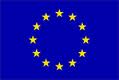 Sběr dat o spotřebě potravin na národní úrovni

Zkušenosti získané v pilotní studii PANCAKE bude moci ČR uplatnit při případné účasti ČR v celoevropském projektu EU Menu (pilotní projekt podmínka před realizací celonárodní studie!)

Získaná data bude možné mezinárodně srovnávat a využívat rovněž pro účely posuzování rizik v zemích EU

? Finanční zabezpečení projektu
? Personální zajištění a organizace projektu
Ad. Personální zajištění a organizace projektu
„..PANCAKE pilot study also pointed out that recruiting a large number of qualified interviewers for the dietary interviews throughout the country may be challenging. 
It may be less of a challenge if an official network of dietitians would be available in the country. 
However, if such a network does not exist, a feasible alternative may be to recruit university students studying food science or nutrition to collect the survey data. 

(cit. Guidance on the EU Menu methodology, EFSA 2014)
PANCAKE     Závěr II
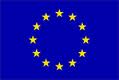 Data o spotřebě potravin – využití

Hodnocení výživy, výživová politika
	- Hodnocení stavu výživy různých populačních skupin
	- Plánování a provádění výživové politiky (výživ. doporučení)
	- Hodnocení veřejného zdraví (ukazatele zdr. stavu ve vztahu k vybraným složkám výživy a ke způsobu stravování)
	- Preventivní aktivity zaměřené na potlačení významných civilizačních onemocnění (obezita, DM II, HT, osteoporóza)
	- Zhodnocení účinnosti intervence pomocí zjištění výživové spotřeby před započetím a po ukončení programu (výchovně-vzdělávací programy, preventivní programy v oblasti výživy)
PANCAKE     Závěr III
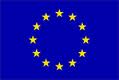 Data o spotřebě potravin – využití

Monitoring a legislativa bezpečnosti potravin
	- Odhad dietární expozice cizorodým látkám z potravin
	- Na základě spotřeby potravin možno hodnotit zdravotní rizika (stávající i nově vznikající) a stanovit maximální přípustné limity kontaminantů v potravinách
	- Aktualizace stávající a zavádění nové legislativy upravující bezpečnost potravin

Využití v potravinářství
	- Doporučení ke správné výrobní praxi vedoucí ke snížení přítomnosti kontaminantů v potravinách nebo v surovinách (rezidua pesticidů, mikrobiologická agens ajn.)
	- Výrobky s vylepšenou nutriční hodnotou
Užitečné zdroje
Externí závěrečná zpráva EFSA o studii PANCAKE
	http://www.efsa.europa.eu/en/supporting/doc/339e.pdf 

Odborná zpráva za rok 2011 CZVP SZÚ – Dietární expozice populace chemickým látkám z potravin  - NUTRIMON
	http://czvp.szu.cz/monitor/tds11c/tds11c.htm  

Ocké M, Brants H, Dofkova M, Freisling H, van Rossum C, Ruprich J et al., 2014. Feasibility of dietary assessment methods, other tools and procedures for a pan-European food consumption survey among infants, toddlers and children. European Journal of Nutrition, 10 August 2014. [Epub ahead of print]
Děkuji za pozornost
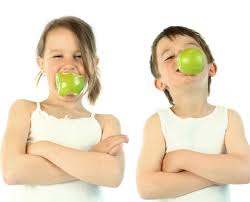